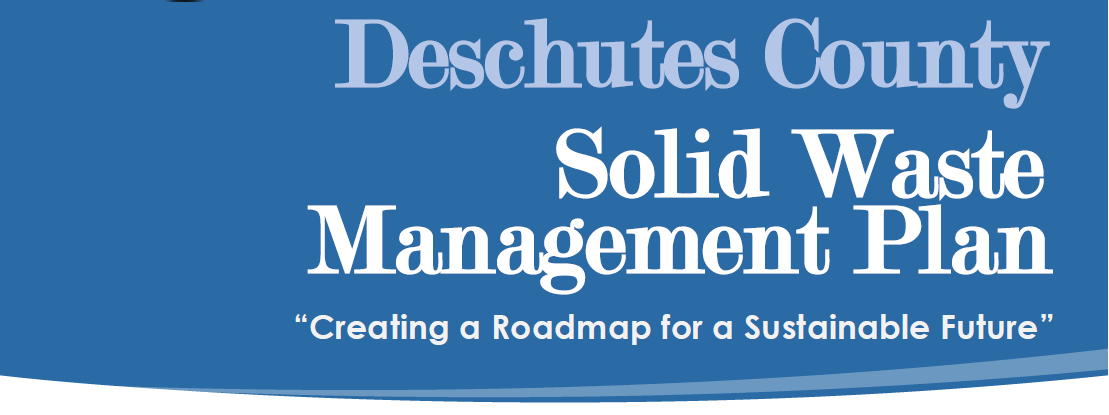 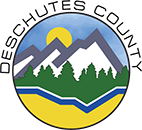 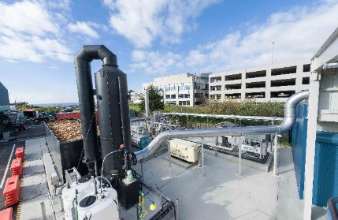 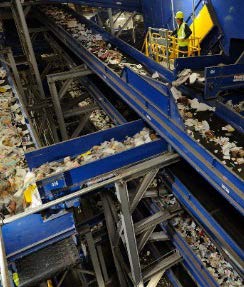 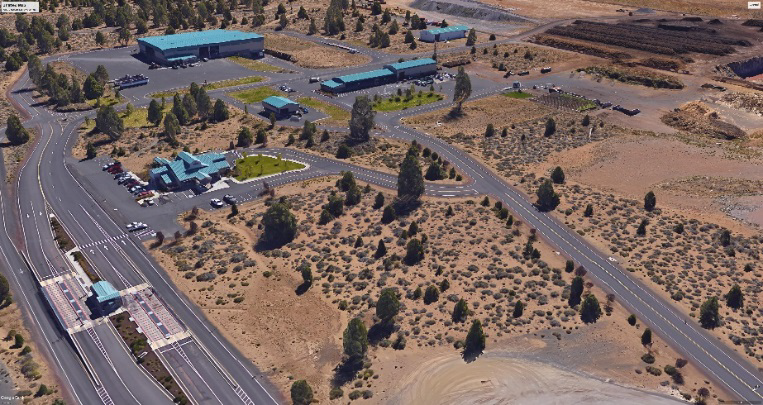 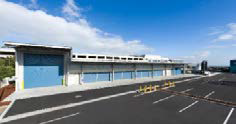 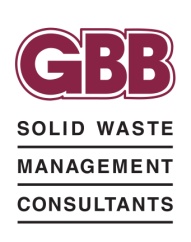 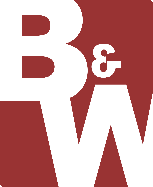 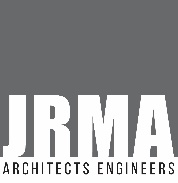 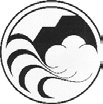 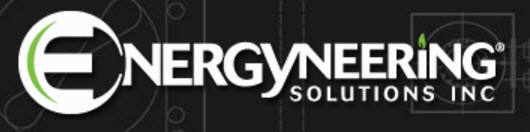 Today: March 27, 2018
Chapter 3: Waste Prevention, Reduction, Reuse, and Recycling 
Analysis tables
Chapter 4: Collection and Recycling/Processing
Background and Trends
Flow Diagram – What happens to all of the waste in Deschutes County?
Needs and Opportunities
Yard Waste/Food Waste
C&D
Multifamily
Facilities: Organics, Material Recovery Facilities, Mixed Waste Processing
Processing Options 
MRF  - Integrated Commingled + Mixed Waste 
Compost of Organics 
Anaerobic Digesters (AD)
Chapter 3 – Waste Prevention, Reduction, Reuse, and Recycling Analysis
Waste Prevention, Reduction, Reuse, and Recycling Alternatives Analysis
[Speaker Notes: Analysis Recap
To provide an integrated solid waste management system that addresses an effective combination of strategies and programs guided by the hierarchy adopted by the state to first, reduce waste at the source; second, to reuse and recycle materials; third, to compost; fourth, to recover energy, and last, to dispose of waste in landfills. 
To continue educating consumers to promote practices and methods to reduce the long-term per capita waste generation rate and seek, through community outreach, a cooperative approach to assume individual responsibility to reduce waste.
To develop programs and support implementation of system improvements that seek to ensure materials recovered from the waste stream attain the highest and best use and are recycled. 
To develop a solid waste system that is based on sound financial principles, provides cost effective services and maintains rate stability over a long term, while allocating costs equitably to all users.
To maintain system flexibility to respond to changes in waste stream composition, waste management technologies, public preferences, new laws and changing circumstances.]
Chapter 3 – Waste Prevention, Reduction, Reuse, and Recycling Analysis CON’T
Waste Prevention, Reduction, Reuse, and Recycling Alternatives Analysis CON’T
[Speaker Notes: Analysis Recap
To provide an integrated solid waste management system that addresses an effective combination of strategies and programs guided by the hierarchy adopted by the state to first, reduce waste at the source; second, to reuse and recycle materials; third, to compost; fourth, to recover energy, and last, to dispose of waste in landfills. 
To continue educating consumers to promote practices and methods to reduce the long-term per capita waste generation rate and seek, through community outreach, a cooperative approach to assume individual responsibility to reduce waste.
To develop programs and support implementation of system improvements that seek to ensure materials recovered from the waste stream attain the highest and best use and are recycled. 
To develop a solid waste system that is based on sound financial principles, provides cost effective services and maintains rate stability over a long term, while allocating costs equitably to all users.
To maintain system flexibility to respond to changes in waste stream composition, waste management technologies, public preferences, new laws and changing circumstances.]
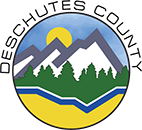 Chapter 4 – Collection and 
Recycling/Processing
What actions should Deschutes County and stakeholders/partners take regarding solid waste?

Reduce Waste Disposed in landfills
Recycle more materials to maximize recovery of resources 
Achieve the County’s goals
Implement programs and build facilities to maintain cost effective system 

Chapter 4 explores:
Are there ways to expand or create new programs to have generators separate at the source and  provide collection services for those customers?
What infrastructure is needed to support those services?
Chapter 4 Collection  and Recycling Processing Deschutes County Waste Stream 2016
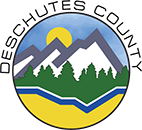 Commodities  
 (41,077 tpy)
Source Separation 
MRF
Organics (48,326 tpy)
Yard Waste 
Food Waste
Other  (32,218 tpy)
Wood  
Compostable Paper
Total  - 121,621 tpy 
 Goal Recover – 33% 
- 40,000 tpy
Chapter 4 – The Flow of Waste Through Deschutes County DRAFT
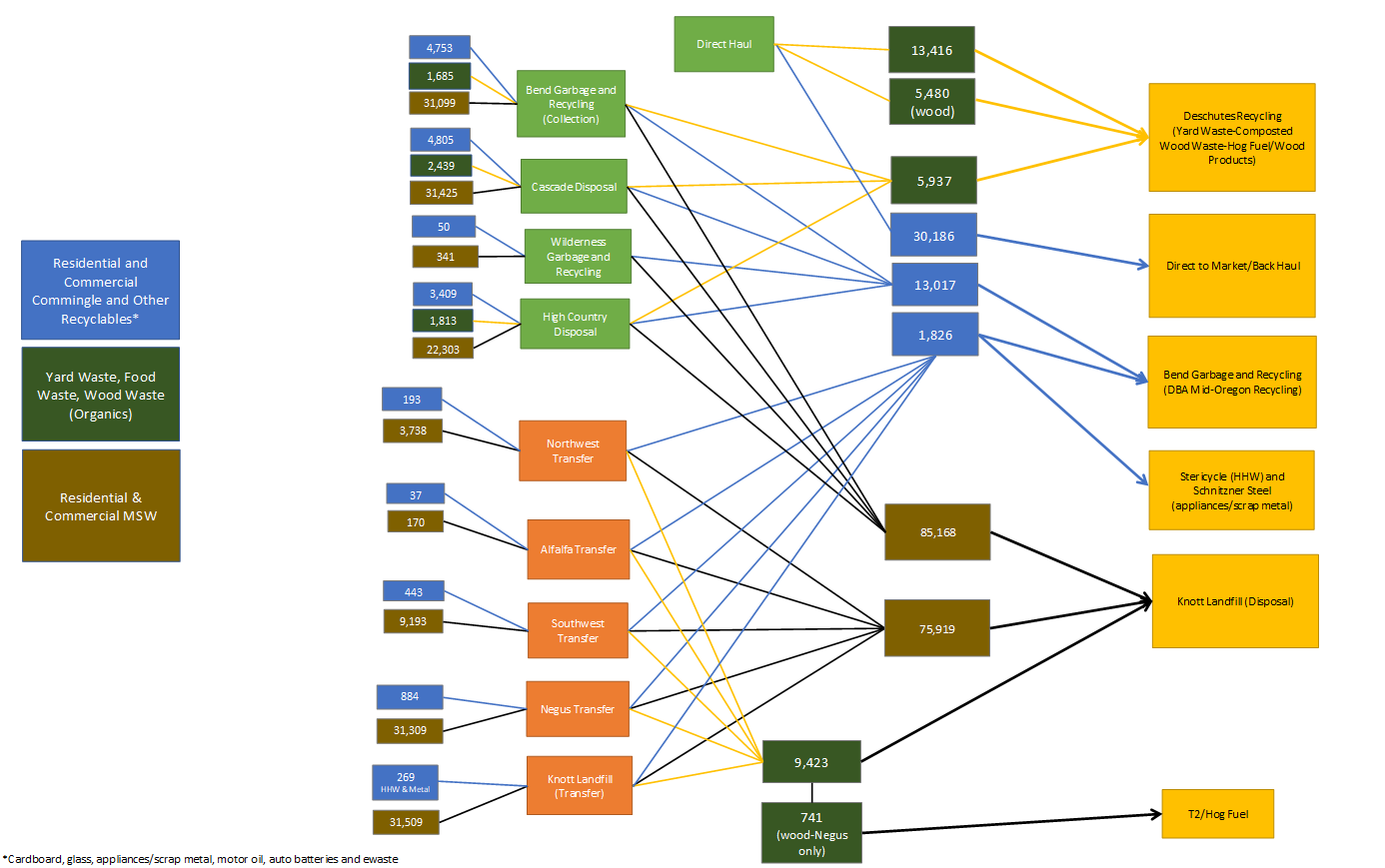 [Speaker Notes: The Flow Diagram presents the current flow of waste in Deschutes County from the franchised haulers collection, direct haul, transfer and processing.
For the Flow Diagram - the overall sum of MSW collected and hauled to the Knot Landfill by franchised haulers (85,168 tons) was calculated by subtracting the amount of MSW sent by transfer stations to the landfill (75,919) from the total amount received in 2016 (161,081). The tons of MSW collected by each hauler was estimated by extrapolating the percentage of recyclables collected by hauler and applying that breakdown to the 85,168 aggregate tons that are hauled to the landfill.]
Needs and Opportunities for Collection and Recycling/Processing
Processing Alternatives for Recycling Services 
Build a Materials Recovery Facility (MRF) for Residential Commingled Recyclable Materials 
Build a Materials Recovery Facility for Residential Commingled Recyclable Materials and Mixed Commercial Waste 
Enhance Processing facilities to handle Food Waste 
Anaerobic Digestion option
Upgrade Deschutes Recycling Compost Facility
Process and utilize all within Deschutes County
Completely independent of market, insulated from geopolitical risk (i.e. National Sword)
Needs and Opportunities for Collection and Recycling/Processing (2)
2. Target Specific Generators or Waste Streams by Expanding Basic Services 
Cardboard and Scrap Metal in commercial waste stream and multifamily
Expand Residential Curbside Services
Expand commingled recycling service to rural areas. 
Collection of yard waste, food waste and glass are not offered consistently. 
Increase Multifamily Housing Recycling Program
Multifamily complexes need space to store commingled materials generated by each unit
Standard design guidelines can help
Educational/Promotional programs
Many complexes offer garbage service as part of the rent – Incentives needed!
Needs and Opportunities for Collection and Recycling/Processing (3)
3. Target New Materials
Divert “Dry Commercial Waste” to Bend Garbage & Recycling MRF
Require commercial businesses to separate recyclables from MSW
EX: Clothing stores dispose of hangers (plastic, metal, wood) in abundance  uniform materials (low contamination) and high volumes!
Food Waste
24% of the overall waste stream – 43,000 tons disposed in Knott Landfill
Expand Residential and Commercial Food Waste Recycling Program(s) 
Textile Recycling
The Secondary Materials and Recycled Textiles (SMART)  SMART maintains a searchable database by product category and state for textile collection programs
Construction & Demolition Debris
30% of material disposed at Knott landfill = C&D
High volumetric density means it is difficult to compact, occupies important space in Knott
Highly recyclable + Knott Landfill was not designed for C&D
[Speaker Notes: Fauquier County, VA has textile recycling program accompanied by a “Second Generation” reuse site at their Corral Farms drop off location. Textiles instructions are to “bring clean & dry clothes, drapes, blankets, paired shoes, belts purses, towels, sheets, etc. Items can be ripped or stained.” 
 
Seventeen years ago, Fauquier County became one of the first municipalities in the US with a wide-scale municipal textile recycling program. In its first three years, approximately 125 tons of post-consumer textile waste (PCTW) per year were collected, generating more than $115,000 in revenue at market prices. From an industry report at that time, it was noted that PCTW was one of Fauquier County’s highest recyclable revenue generators and resulted in a 10% decrease in overall recycling costs.]
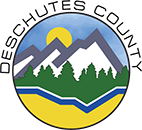 Deschutes County SWMP  - Recycling Options
Expand Collection Services
	a. Residential Food and yard waste collection – materials taken to compost 

	b.  Expand commercial food waste 

	c.  Collect more commingled or source separated materials from multi – family
		 and commercial customers 
 
Build MRF facilities 
	a. Process both commingled materials and mixed waste from commercial generators

3.    Enhance / Expand Organics Processing
Chapter 4 Collection  and Recycling Processing Deschutes County Waste Stream 2016
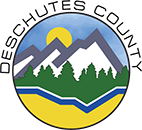 Commodities  
 (41,077 tpy)
Source Separation 
MRF
Organics (48,326 tpy)
Yard Waste 
Food Waste
Other  (32,218 tpy)
Wood  
Compostable Paper
Total  - 121,621 tpy 
 Goal Recover – 33% 
- 40,000 tpy
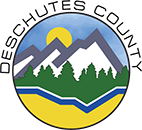 Chapter 4 – MRF Processing (Example)
Waste/ Materials to be Processed (2016)
1. Residential Commingled 		13,000 TPY
2. MSW (Collected) 120,000 TPY
Estimated Commercial		60,000 TPY
Total Processed			73,000 TPY
Estimated Recovered Materials (TPY)
1. Commingled 	13,000 (90%)	 11,700
2. Commercial MSW	60,000 (20%)	 12,000
			Estimated Total	 23,700
3. Mixed Organics Output Estimate 	15,000 - 20,000 TPY 
Total Potential Recovered Materials 	38,700 – 43,700 (53%- 60%)
Amount Landfilled 			34,300 – 29,300 tpy
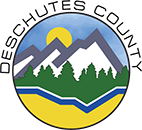 Mixed Waste Processing
Modern Mixed-waste Processing
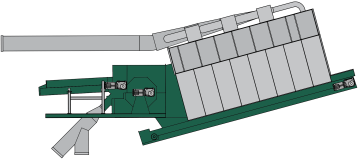 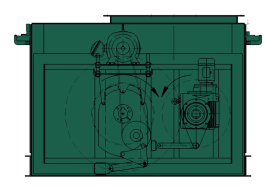 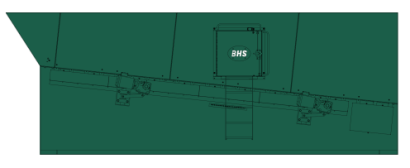 Screening
Bag Openers
Air Density Separators
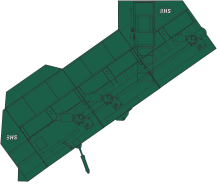 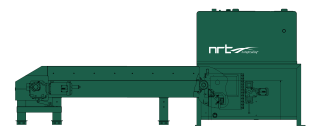 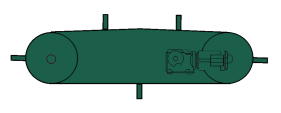 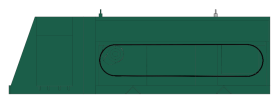 Ballistic Separators
Optical Sorting
Eddy Current
Magnetic Separation
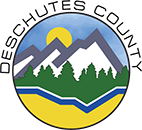 Mixed Waste MRF Tech
Front End - Separate Organics Early 
1 or 2 Stages
Typical SS Equipment
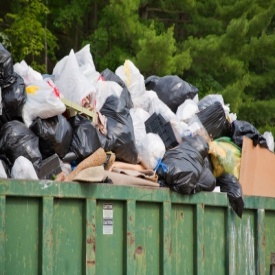 Bag Breaker
Initial
 Screening
Fiber Rich Material
2nd Screen & Density Separator
2 Stage Fiber/
Container Screens
Sorting 
Line
8”-12”
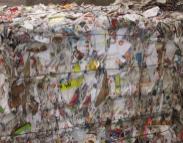 Fines
(Organics)
Optical Sorters
-
Magnet
-
Eddy Current
-2”
Containers

(Plastics/Cans/
Aluminum )
Quality Control Sorters
Magnet
2”8”
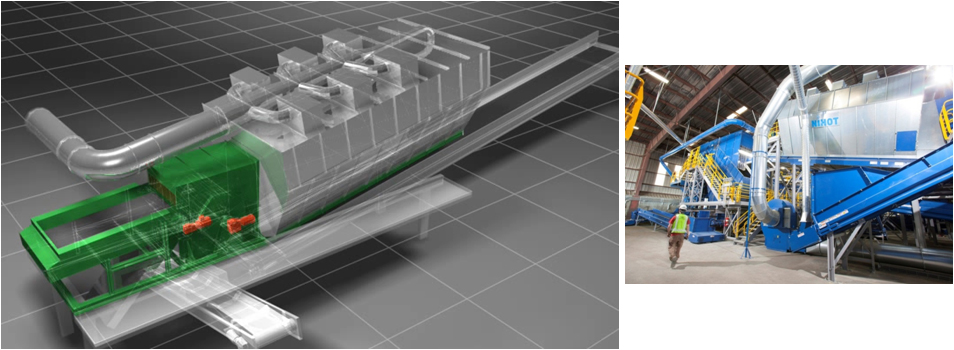 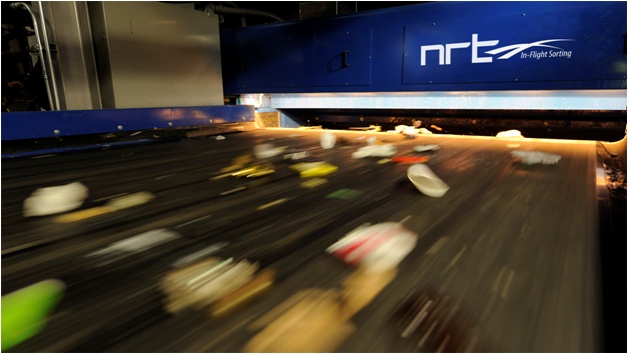 To 
AD and/or Compost
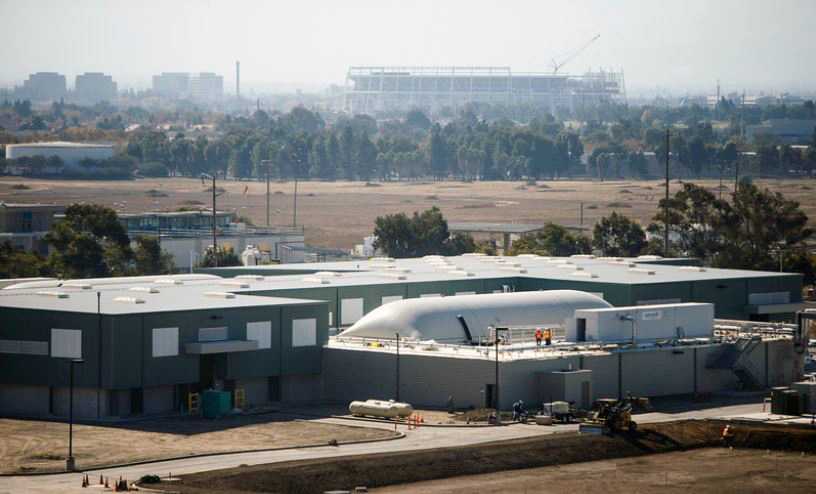 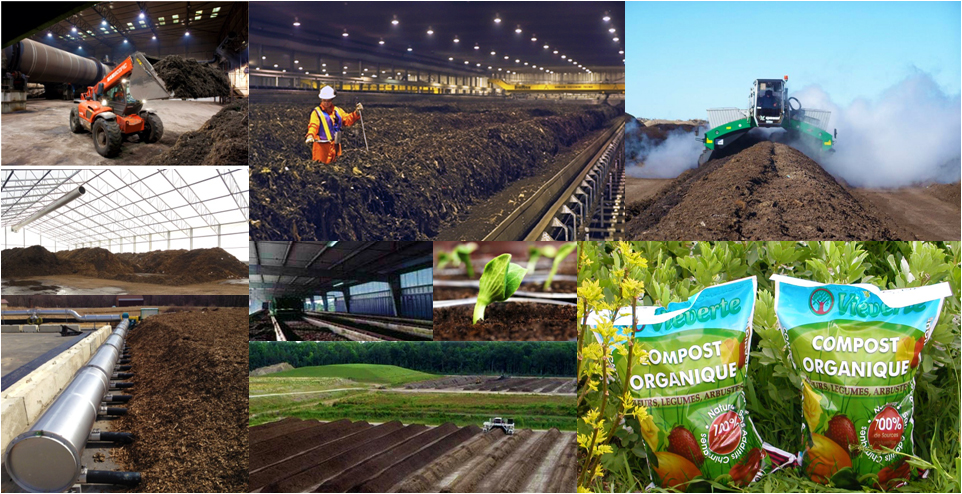 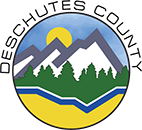 Mixed Waste MRF Tech
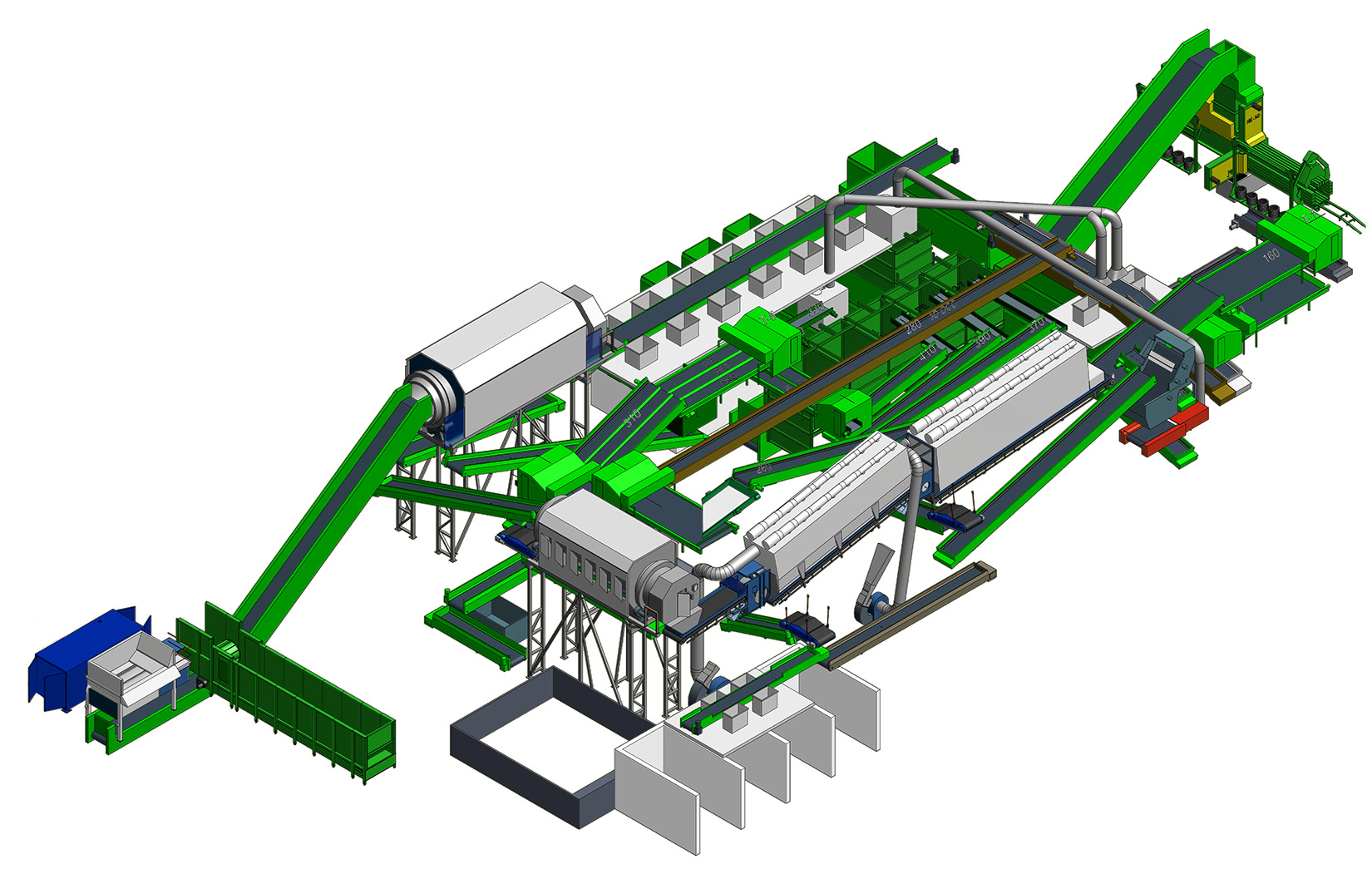 Advanced MRF  Processing System
           
Capital and Installation Cost   - $12 M to $15 M
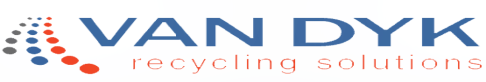 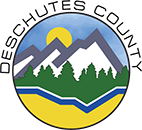 What Are the Costs?
Construction Cost of MRF (70,000 TPY MRF or 270 TYD)
*SAMPLE PROJECT
MRF Building 
	80,000 sf @ $300/sf w/o Land			$24,000,000
	Annual Debt Service 5% @ 20 yrs		$   1,925,000/yr 


MRF Equipment – 30-35 TPH
	Mixed Waste MRF  - 15yrs @ 5%	
		-  Low 		$12,000,000		$ 1,150,000/yr
		-  High		$15,000,000		$ 1,400,000/yr
				
 Annual Debt Service 		$ 3,075,000 to $3,325,000
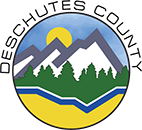 What’s It Worth?
Material			Processed           Recovered	Recycled	      
	MSW + Commingled	73,000                                                                                 	
	All Paper	 	 	29,900	         50%		   15,000 TPY
	Plastics	  		16,900	         20%		     3,500 TPY
	Metal	   	 	6,500	         80%		      5,200 TPY
	Total Recovered Commodities 			    23,700 TPY
		
	Average $/Ton 	$50 - $120 /Ton               Approx.  $1,200,000 - $ 2,800,000
	Transportation Cost to Markets  @ $ 25 /ton  	         ($600,000)	
	
	Net Revenue to System 		$ 600,000 - $ 2,200,000
	Cost To Operate  (Est)		$ 4,000,000 - $ 5,000,000 (Excludes Capital)
	
	Net Cost to Operate 		$ 2,800,000	- $ 3,400,000
	Capital (Debt Service)		           $ 3,200,000	
	
	Cost to Operate (73,000 tpy)	$ 6,000,000 – $ 6,600,000     ~  $80 - $90 /ton	
	 
     What will be future avoided cost when Knott Landfill closes?
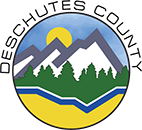 Organics to Compost
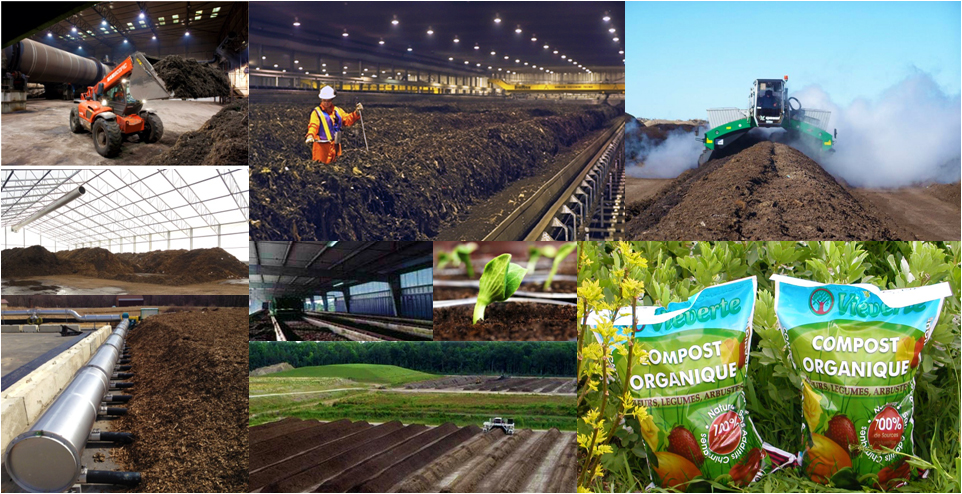 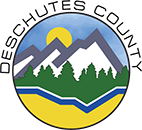 Compost Processing Options
Existing  Materials 2016
Deschutes Compost Site – 18 Acres
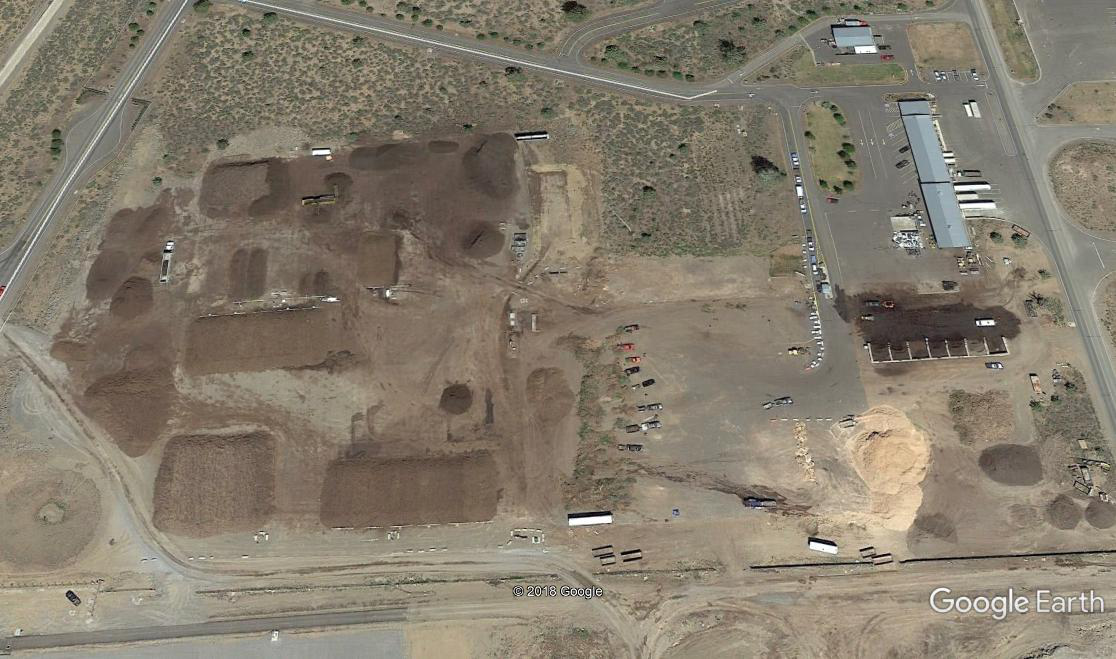 Yard Debris		 27,000 TPY

Food Waste		  1,000 TPY

Wood Waste 		  6,200 TPY
			
	Total 		 29,200 TPY
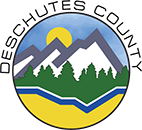 Compost Options Ag Bags
City of Redding Compost - 5 Acres
Z Best Compost, Gilroy CA
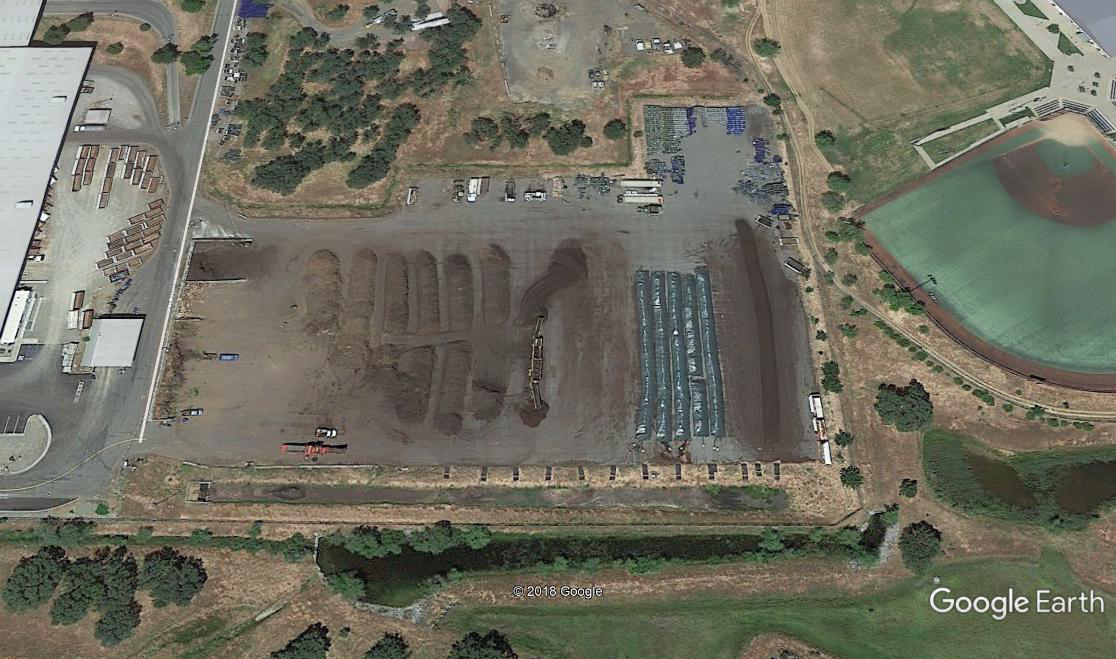 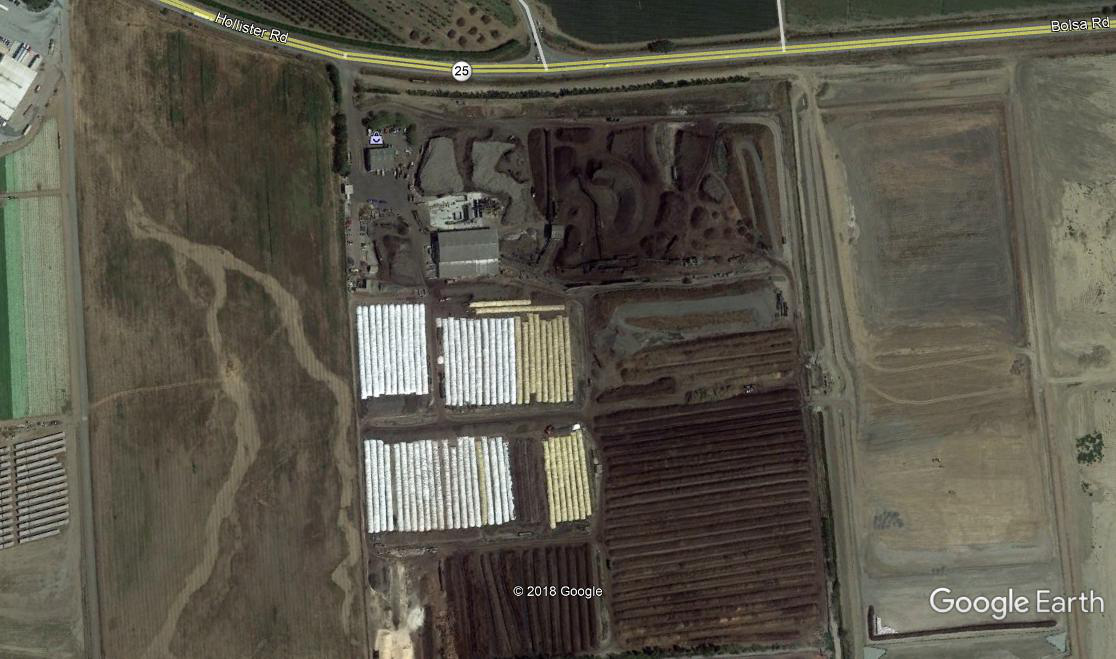 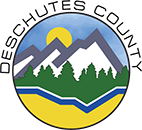 Compost Technologies
Aeration Floors
Aerated Static Pile (ASP)
Aerated Turned Pile (ATP)
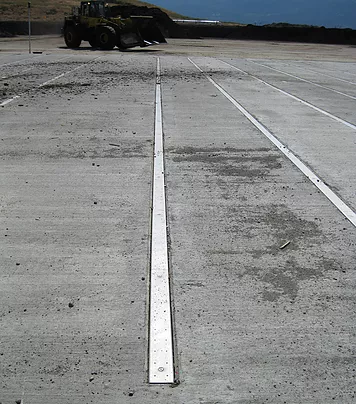 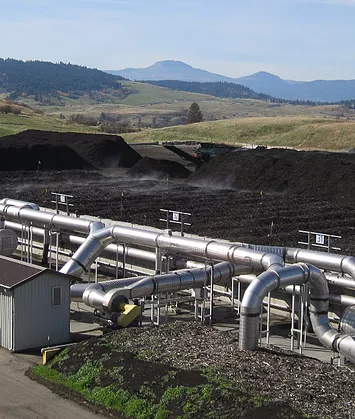 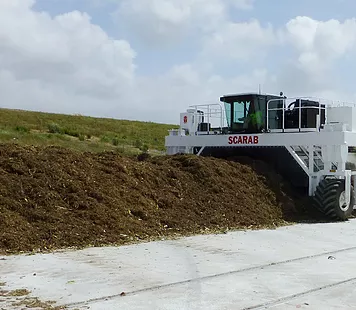 *(Photos curtesy of Engineered Compost Systems, www.compostsystems.com)
5
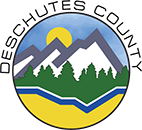 Compost Technologies
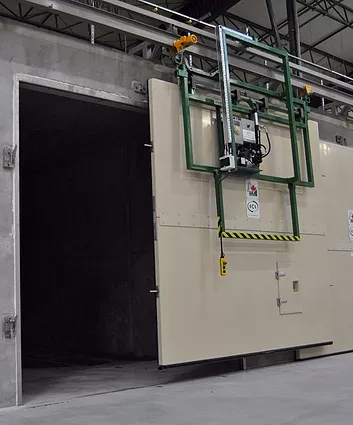 In-Vessel Tunnels
*(Photo curtesy of Engineered Compost Systems, www.compostsystems.com)
Compost Technologies
1. Aerated Static Pile 	- 36,000 tpy  approx.  100 tpd 
	Capital cost   		~  $ 3 M - $ 4 M
		Includes- ASP Systems; Site Improvements; Process Equipment; Bio-Filter 
		Primary Retention – 18 days 
 		Secondary Retention – 22 to 30 days 

2. In Vessel SV Composter 
	Capital cost   		~  $ 5.5 M - $ 6M
		Includes- In- vessel units; Site Improvements; Process Equipment; Bio-Filter 
	   	Primary Retention – 18 days
		Cure time varies based on materials 
  Operating Cost -  $20 to $30 per ton  *  (Estimates provided by ECS)
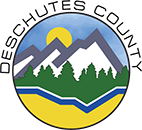 Organics – Anaerobic Digesters
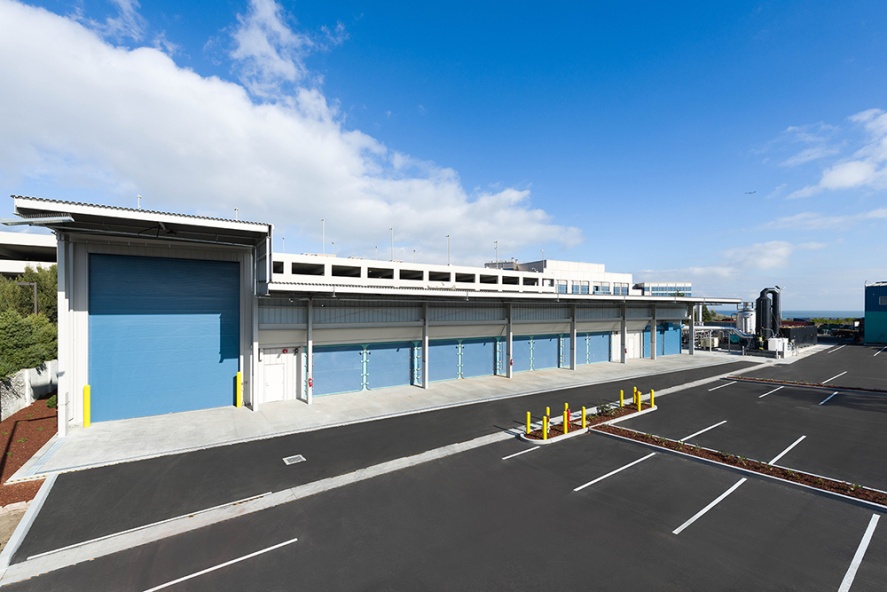 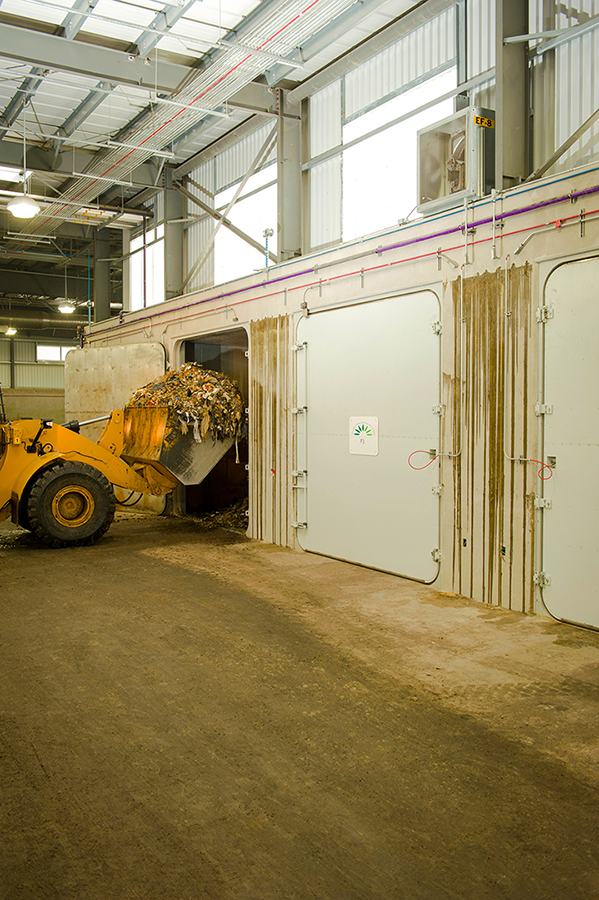 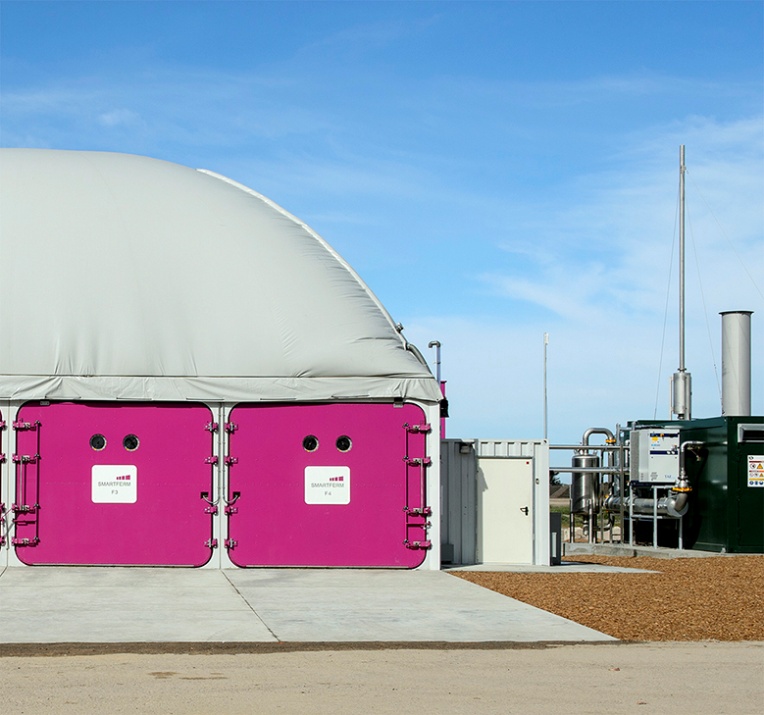 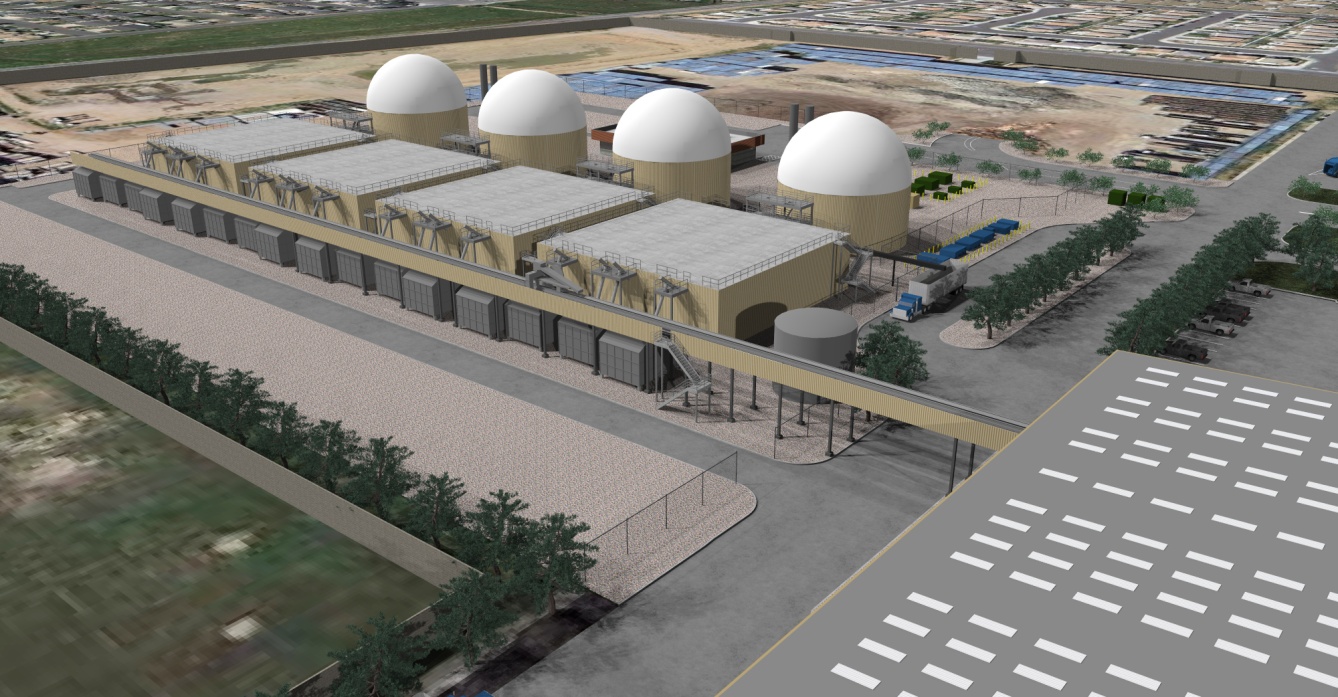 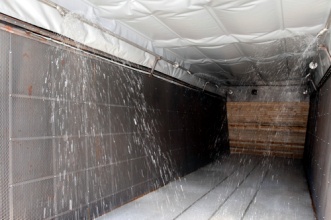 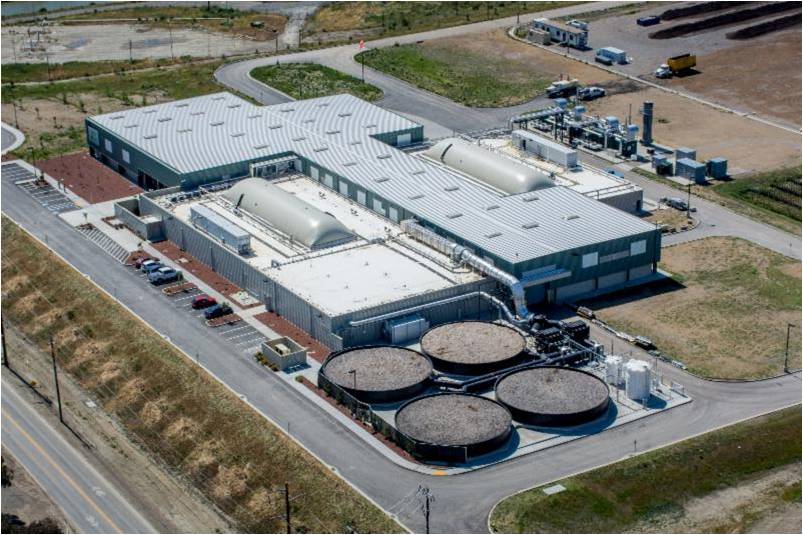 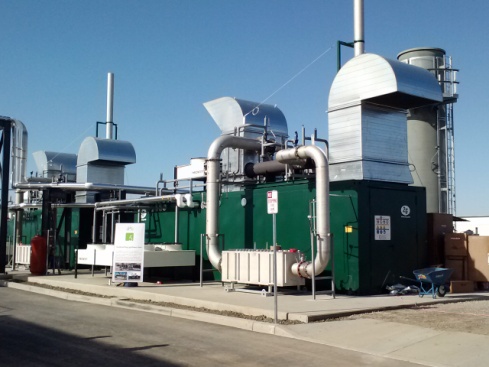 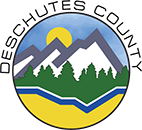 AD Processing Options
Blue Line -AD, South San Francisco
	Processes – 11,5000 tpy  -  food waste/ yard waste and mixed organic
	Generates compressed natural gas to fuel  18 collection trucks /day
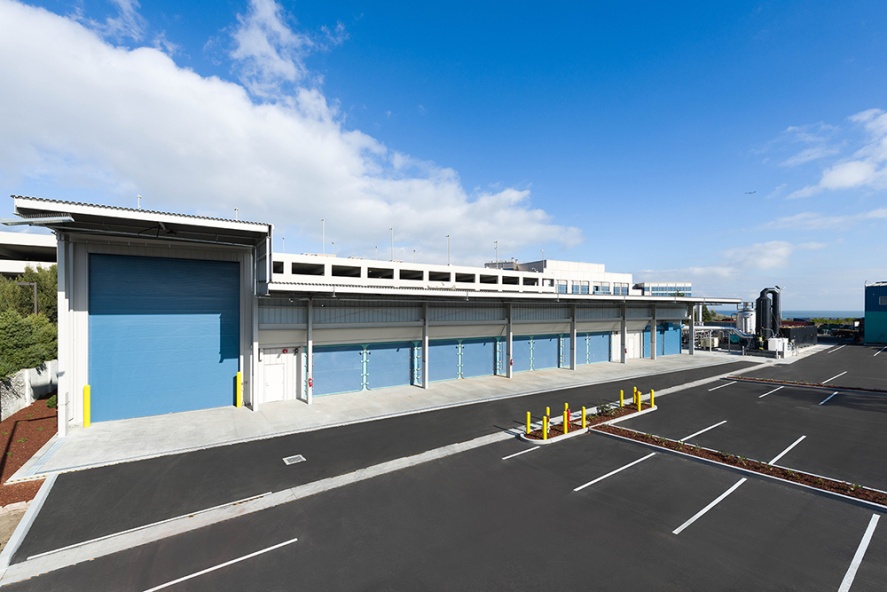 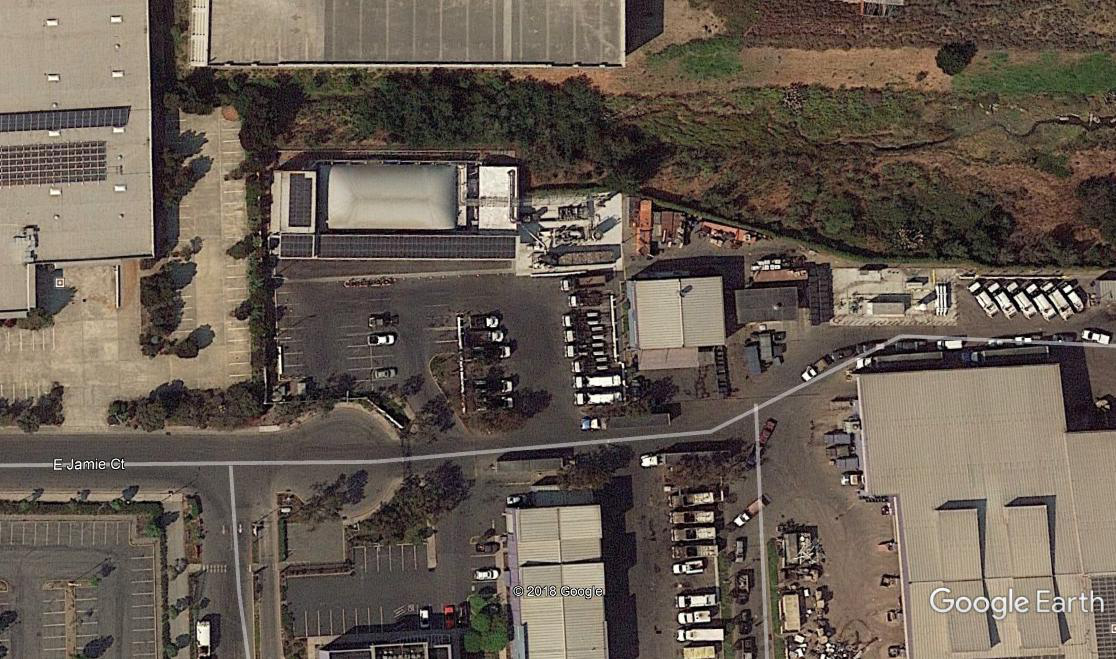 Recycle Program Impacts Residential Food Waste Collection
Note:  Focuses on Non-Packaging vegetative food waste
Recycle Program Impacts Residential + Commercial Food Waste Collection
Note:  Focuses on Non-Packaging vegetative food waste
Recycling Options Discussion
Collection Options
Food /Yard Waste 

 Additional source  separated materials 
2.  Processing
 MRF Options  -

 Compost  - enhanced technologies 

 AD
SWMP Schedule
Complete Draft SWMP – WR/R-	 				4/24 –SWAC
	Board of Commissioners Briefing
 			
Chapter 5  - Transfer Stations 					5/29 - SWAC

Public Meeting – WR/R (Recycling options)	-early June or Use June SWAC Meeting ?

Chapter 6 -  Alternative Technology /Disposal Options  		6/26- SWAC

Public Meeting – Disposal 				early July 
	Board of Commissioners Briefing
6.      Chapter 6 and Draft Chapter 7 – Administration and Financial	7/31 - SWAC

DRAFT SWMP 							8/28 – SWAC
Final SWMP in September